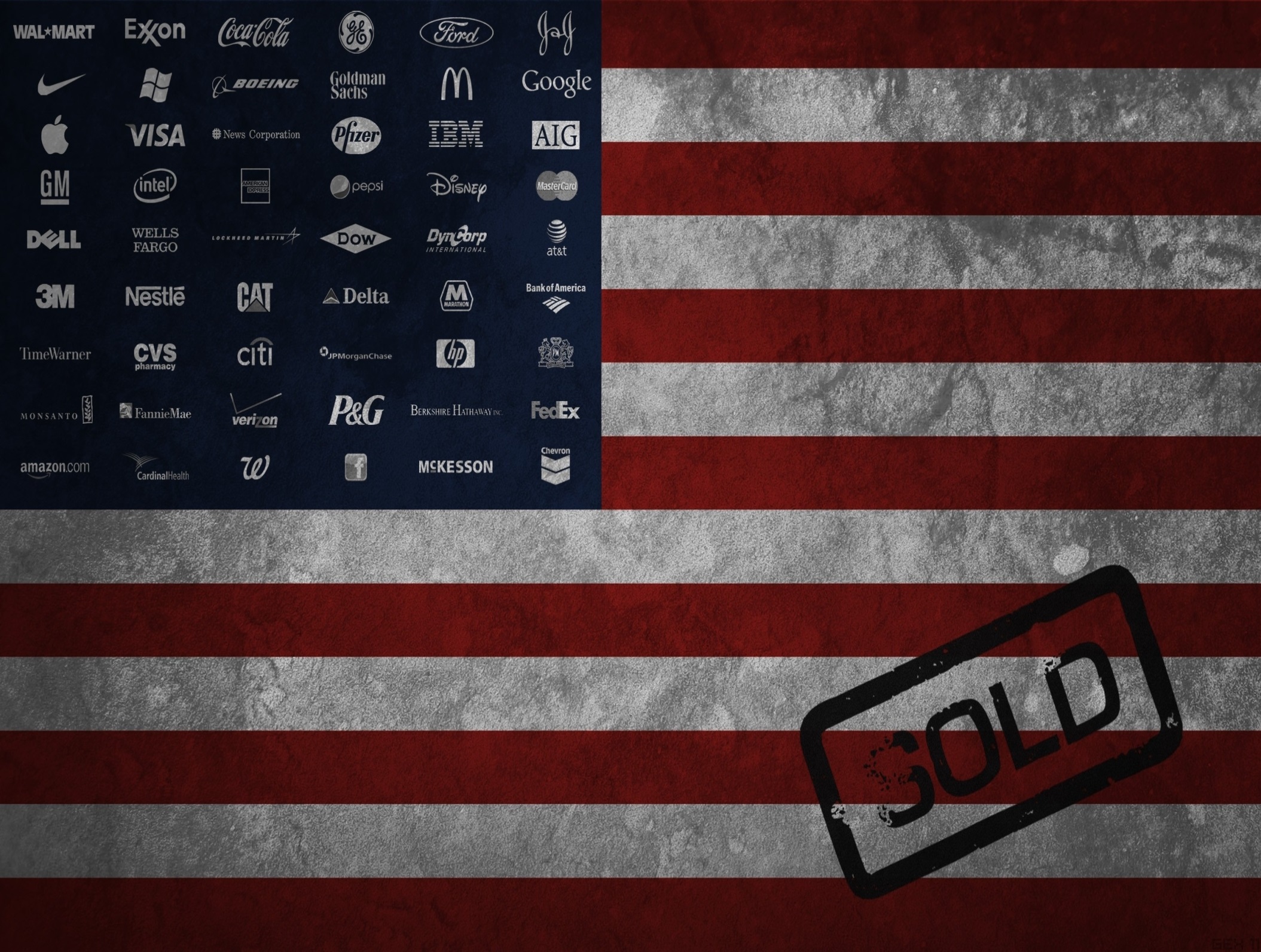 United States
of America
Writer: Valeria Kurylyak
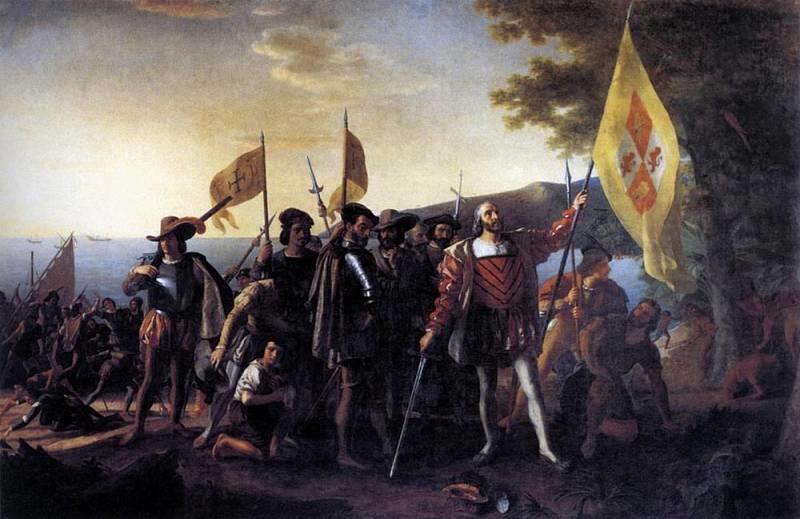 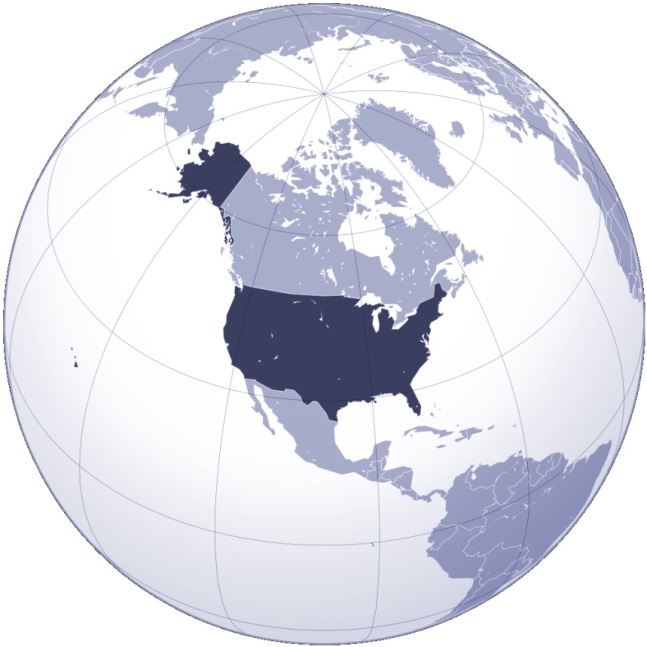 Государственные символы
Административное деление
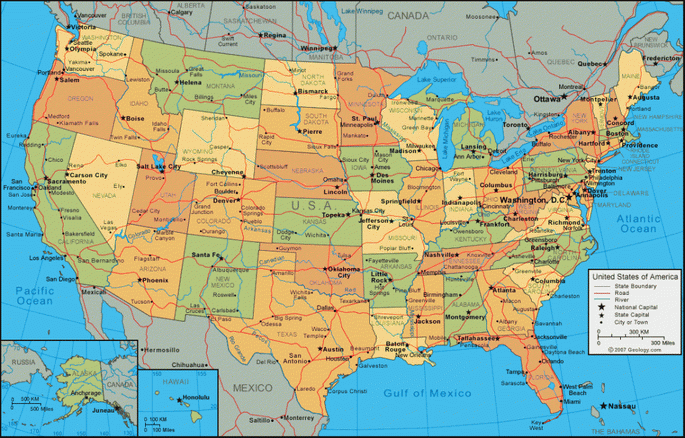 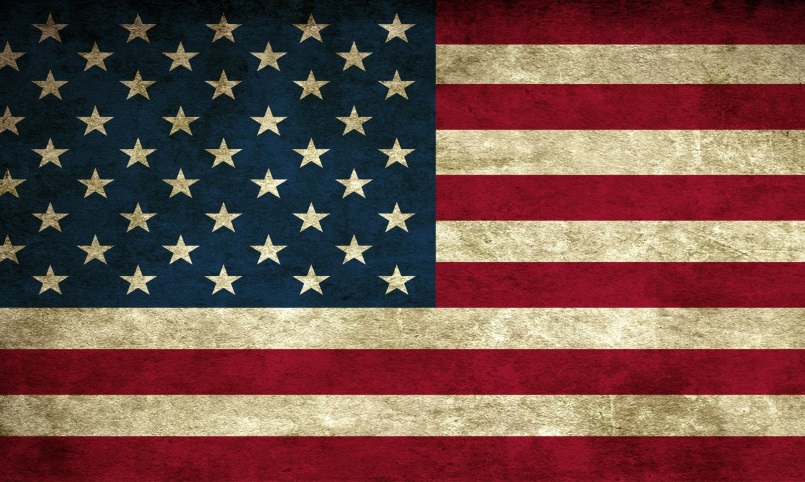 География
История
«E Pluribus Unum»
«Из многих — единое»
География. Расположение
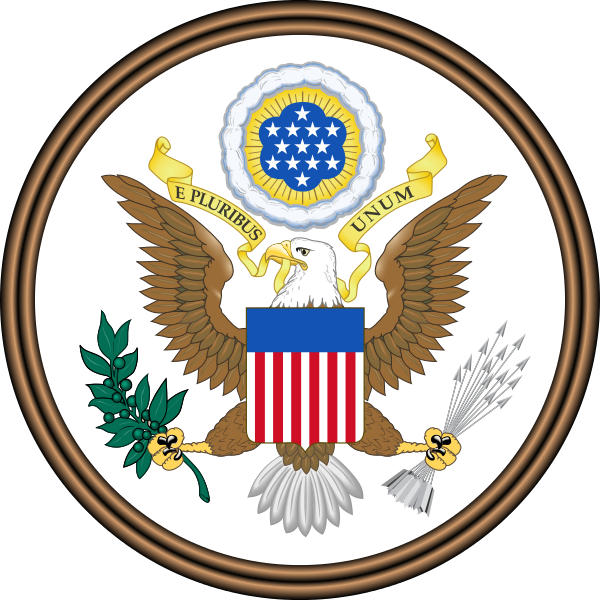 Соседи: Канада, Мексика, Россия
50 штатов окружает Атлантический и Тихий океаны
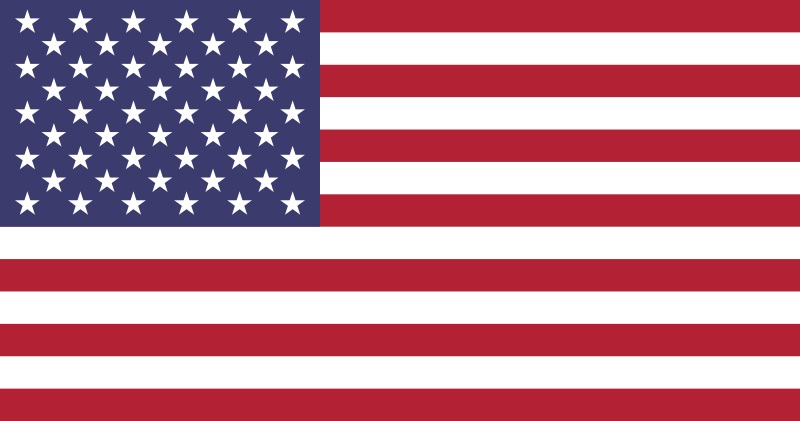 Флаг
Герб
Рельеф и Климат
Принятие Конституции нового независимого государства, 1776-1787г
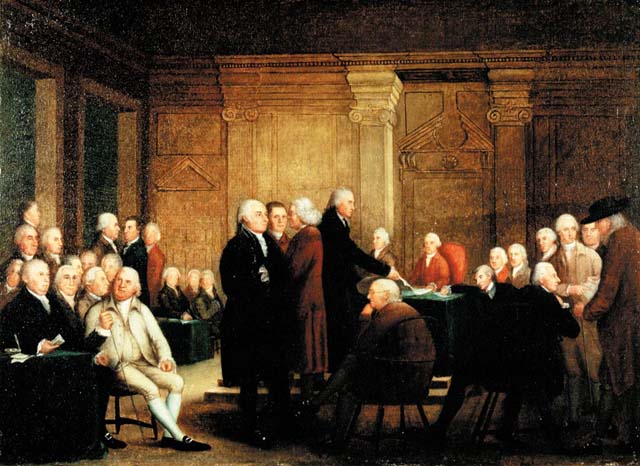 История
Христофор Колумб открывает Америку, 1492 г
Гражданская война
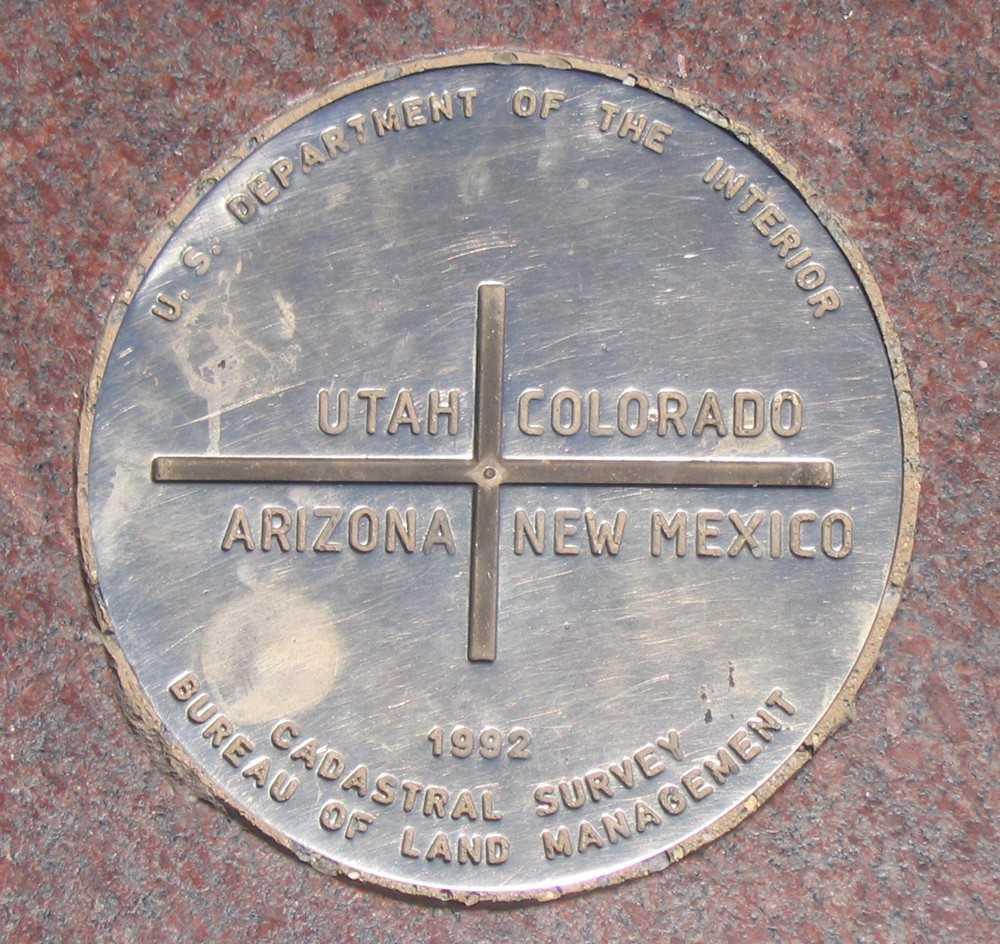 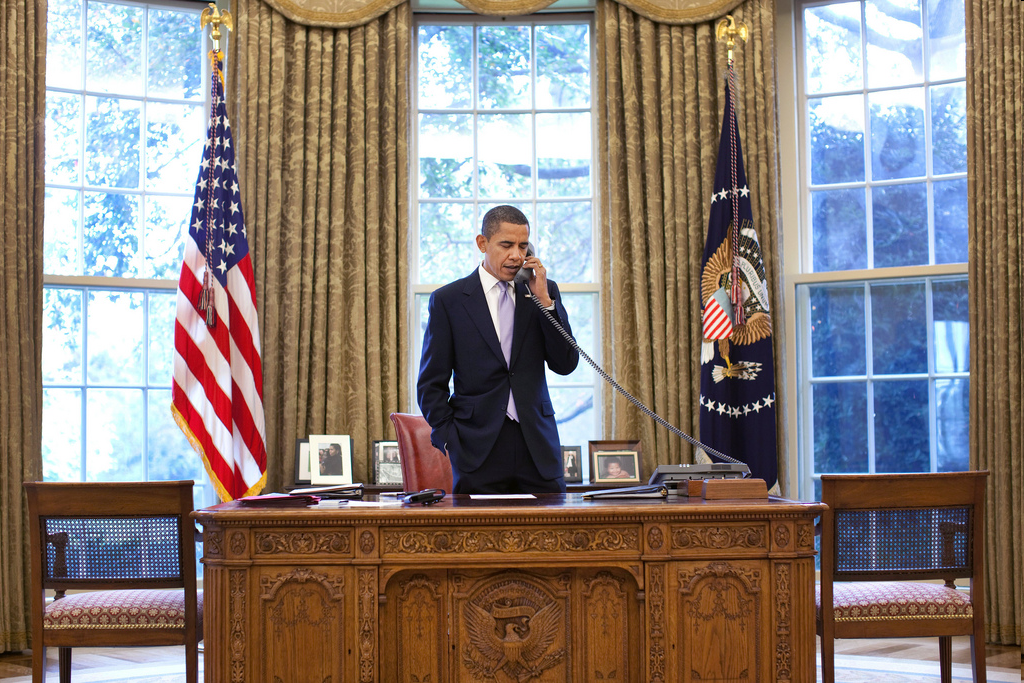 В Вашингтоне телефонов больше, чем жителей
Самые населенные города
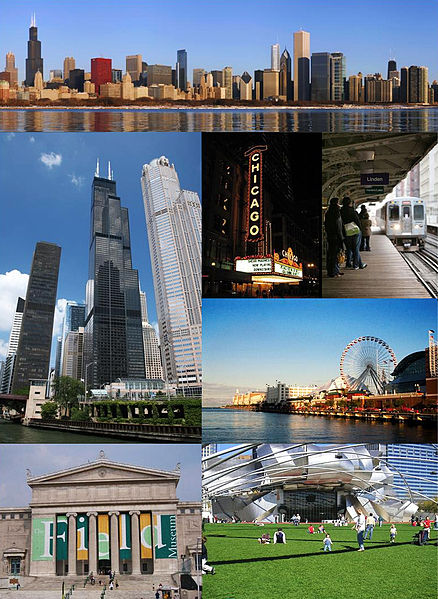 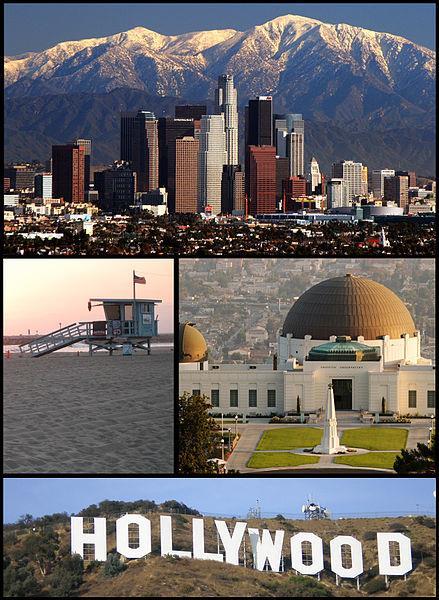 Свобода, озаряющая мир
США подарили миру: гамбургеры
Джинсы
Джаз
Ковбойские фильмы
United States of America